Creación de la lista de preferencias de parto
Insertar fecha y hora
Insertar el logo de la organización
[Speaker Notes: ¡Bienvenidos! Estamos reunidos aquí hoy por un breve período de tiempo para discutir la información sobre la creación de su lista de preferencias para el parto. Si usted o alguien que usted conoce está embarazada, saber qué esperar y determinar las preferencias para el proceso de parto es muy importante. Como tal, la Red de Salud Materna del Condado de San Bernardino trabajó junto con la Sociedad Médica del Condado de San Bernardino, San Bernardino Fatherhood, y Sankofa Birthworkers para discutir las tres cosas más importantes que las familias necesitan saber al crear su lista de preferencias de parto. Esta información se utilizó para informar esta presentación de hoy.]
Bienvenidos
Insertar foto del presentador
Insertar el nombre del presentador
Insertar organización
Insertar logo
[Speaker Notes: Mi nombre es [INSERTAR NOMBRE] y soy representante de [INSERTAR ORGANIZACIÓN] y he trabajado en colaboración con la Red de Salud Materna para ofrecerles esta información hoy. 

[INSERTAR CUALQUIER INFORMACIÓN DE ANTECEDENTES QUE CONSIDERE ÚTIL PARA QUE LOS PARTICIPANTES SEPAN DE USTED].

SI EL TIEMPO LO PERMITE – 
Me gustaría que cada una de las personas presentes en la sala se dirija a la persona que está sentada a su lado y se presente, así como lo que espera obtener de esta presentación de hoy (si se trata de una presentación virtual, que la gente se presente en el chat).]
Al final de nuestro tiempo juntos, aprenderán sobre...
Planificación con su proveedor
El entorno del parto
Flexibilidad y preparación para los cambios
[Speaker Notes: Esperamos que al final de esta presentación, aprendan sobre: 
Lo que se debe discutir y planificar con la partera o el obstetra
Opciones y deseos para su entorno de parto 
Cómo considerar cuáles son sus opciones alternativas si hay que cambiar su lista de preferencias para el parto
Hemos estructurado nuestro tiempo juntos para compartir primero un poco de información con usted, luego le haremos charlar con otro participante sobre lo que ha aprendido. Por último, cerraremos nuestro tiempo juntos ofreciendo a las personas la oportunidad de hacer preguntas. 

¿Hay alguna pregunta antes de empezar?]
Creación de la lista de preferencias de nacimiento
3 cosas que debe saber
[Speaker Notes: Hay mucha información sobre la planificación del parto y el nacimiento. Esta información se ha sintetizado en tres puntos principales que, según los expertos en la materia, son las cosas más importantes que las familias deben saber a la hora de crear una lista de preferencias para el parto:

Expresar sus deseos y planificar con su proveedor 
Lo que puede esperar y planificar como parte de su entorno de parto
Comprender la necesidad de flexibilidad, incluyendo sus opciones secundarias, en caso de que su lista de preferencias deba cambiarse

Tras nuestro repaso de estos tres puntos, le proporcionaré algunos recursos sobre dónde acudir en busca de apoyo.]
Planificación con su proveedor
Discuta sus preferencias de parto durante las visitas prenatales 
Explore las opciones para el manejo del dolor y el aumento del trabajo de parto 
Decida si va a contar con una doula
Sus preferencias si tiene un parto por cesárea planificado o no planificado
Exponga sus deseos después del parto
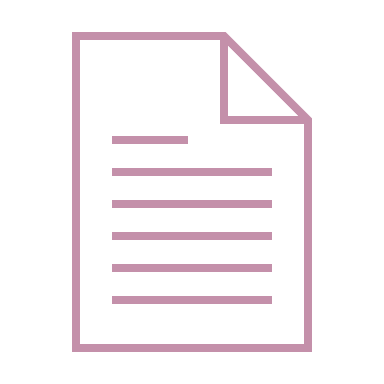 [Speaker Notes: Durante el parto, el objetivo para todos es que la persona que dé a luz esté sana, el bebé esté sano y la familia esté sana. El papel de su proveedor en el plan de parto es facilitar una discusión abierta sobre sus preferencias y expectativas realistas. Antes de empezar a escribir su lista de preferencias, puede ser útil asistir a una clase de preparación al parto para comprender los aspectos básicos del trabajo de parto y el nacimiento y cuáles son sus opciones.

Planificación
Además de su partera u obstetra, y de su doula si tiene una, su persona de apoyo debe participar en la planificación del parto y comprender sus preferencias y deseos. 

Tratamiento del dolor y aumento del trabajo de parto
Determine si desea tener un parto sin medicación o si desea una epidural u otra forma de medicación para el dolor. Si desea tener un parto sin medicación, algunas preparaciones y técnicas para el control del dolor que puede tener en cuenta son la presencia de una doula durante el trabajo de parto y el nacimiento, asistir a una clase de parto desde dentro, una clase de parto del método Bradley, una clase de Hypnobirthing durante el embarazo, ejercicios de respiración, relajación, compresas calientes y frías y contacto físico.
El aumento del trabajo de parto puede incluir el uso de pitocina para iniciar o acelerar el trabajo de parto. Explore los riesgos y beneficios de ser inducida con pitocina u otros métodos en lugar de que el parto se inicie por sí solo.
También puede exponer sus preferencias en cuanto al uso de fórceps, de ventosas, de vías intravenosas rutinarias y su disposición a someterse a una episiotomía.

Parto por cesárea planificado o no planificado
Si tiene un parto por cesárea planificado por razones médicas, o si necesita un parto por cesárea no planificado o de emergencia, aún puede tener una lista de preferencias. Las peticiones que puede hacer incluyen: 
Pedir una narración o un juego de roles del parto 
Solicitar una cortina transparente en lugar de una cortina de color sólido
Evitar los medicamentos que alteran el nivel de conciencia
Optar por no tener las manos atadas

Después del parto
Tenga en cuenta si desea tener contacto piel con piel con su bebé inmediatamente después del nacimiento, incluso si tiene un parto por cesárea.
Sepa cómo piensa alimentar a su bebé; ¿quiere darle el pecho o utilizar leche artificial? Si quiere dar el pecho, puede solicitar que una asesora de lactancia vaya a su habitación.
Especifique sus planes sobre el retraso del clampeo del cordón umbilical, el primer baño del bebé y otros cuidados del recién nacido.
También puede ser útil documentar sus preferencias en cuanto a los ablandadores de heces y los medicamentos para el dolor que mejor le funcionen.]
El entorno de parto
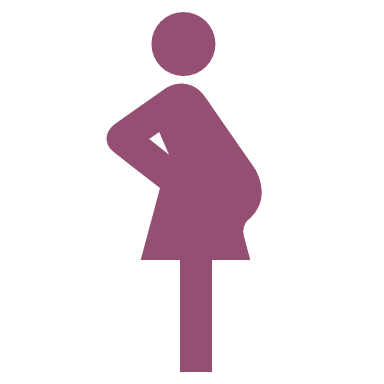 [Speaker Notes: Disponer de un entorno seguro y de apoyo es fundamental para ayudar a la persona que va a dar a luz a relajarse. Hay varios componentes del entorno del parto que la persona que da a luz puede crear para sí misma. Puede empezar por visitar el centro de maternidad durante el embarazo para saber qué opciones y servicios están a su disposición y a la de su sistema de apoyo. 

Algunos hospitales y centros de maternidad tienen normas sobre el número de personas que pueden estar en la sala de partos. Determine quién quiere que la acompañe, incluida su pareja, la doula u otras personas de apoyo.
Concéntrese en lo que usted y su equipo de apoyo pueden controlar, como por ejemplo, si desea que haya una determinada lista de reproducción o música durante el trabajo de parto, si quiere que las luces sean tenues y si cree que querrá que su persona de apoyo le dé un masaje o recite afirmaciones preparadas para el parto.
Si planea un parto sin medicación, investigue y determine si quiere un monitor fetal conectado a usted continuamente, o si desea solicitar una monitorización intermitente en la que el bebé solo sea monitorizado cada pocos minutos para que usted pueda moverse y caminar mientras da a luz. Además, tener Hep-lock en lugar de una vía intravenosa puede ser menos inhibidor. Hable con su proveedor sobre cómo estas y otras intervenciones pueden afectar al entorno del parto y a su capacidad para moverse libremente durante el trabajo de parto y el nacimiento.
Muchos hospitales y centros de maternidad ofrecen duchas y bañeras para el trabajo de parto, así como accesorios para el parto, como taburetes o pelotas.
Puede ser útil hablar con su proveedor de servicios de salud sobre las posiciones en las que puede dar a luz, independientemente de que elija la epidural. Algunas posiciones de parto son: tumbada de lado, arrodillada sobre las manos y las rodillas, en cuclillas o de pie. Investigue los beneficios de dar a luz en otras posiciones que no sean boca arriba.]
Flexibilidad
[Speaker Notes: El parto es muy dinámico y a veces no se ajusta a sus preferencias. Es importante ser flexible y estar preparada para hacer cosas diferentes a las que quería en un principio. Por ejemplo, es posible que su médico o determinadas instalaciones no estén disponibles el día del parto. También puede haber complicaciones con usted o con el bebé a lo largo del parto. Por mucho que planifiquemos, uno puede confiar en que se han preparado para afrontar los retos que surjan, mucho antes de quedarse embarazada.

Durante las consultas prenatales, hable con su proveedor sobre lo que puede ocurrir durante el parto. Incluya algunas preferencias alternativas en su plan de parto, como un plan de contingencia si necesita un parto por cesárea. Si surgen complicaciones o la necesidad de cambios, su proveedor y el equipo de parto deben involucrarla en cualquier decisión para garantizar su salud y que su bebé nazca de forma segura.]
Recursos disponibles
Sankofa Birthworkers:  https://www.sankofabirthworkers.com/ 
March of Dimes:  https://www.marchofdimes.org/  
Riverside Community Health Foundation: https://rchf.org/maternalwellness/
Loma Linda University: https://lluch.org/mother-baby?rsource=lomalindababies.org
[Speaker Notes: Es buena idea pensar a quién puede acudir si necesita ayuda para crear su lista de preferencias para el parto. Su proveedor puede ser su primer recurso, pero hay otros que pueden ayudarle en el proceso.

El Sankofa Birthworkers Collective of the Inland Empire incluye a parteras, doulas certificadas, consultores de lactancia, defensores de la comunidad y otros partidarios. También ofrecen servicios gratuitos de doula para quienes cumplan los requisitos de elegibilidad. 

March of Dimes es una organización nacional que ofrece educación y defensa de todas las madres y bebés. En su sitio web se puede encontrar una plantilla de plan de parto y más información.

Riverside Community Health Foundation: Los Programas de Bienestar Materno ofrecen una variedad de apoyos para las personas que dan a luz y sus familias. Los apoyos incluyen un programa de acceso a doulas, clases de preparación al parto y el Programa de Madres y Bebés.

Loma Linda University | Children’s Health: Además de ser un hospital en el que puede nacer su bebé, Loma Linda también ofrece cuidados prenatales y clases y talleres, como el Centro Educativo Birth and Beyond, clases de parto y lactancia materna, grupos de apoyo, reanimación cardiopulmonar para bebés y niños, y seguridad en asientos de coche.]
Creación de la lista de preferencias de nacimiento
Conversemos…
[Speaker Notes: Ahora que hemos revisado las tres cosas más importantes que los expertos en la materia quieren que sepan sobre la creación de su lista de preferencias de nacimiento, vamos a discutir lo que hemos aprendido y considerar cómo esta información se aplica a sus necesidades específicas.]
Pensar, colaborar y compartir
¿Qué está haciendo ya para prepararse para el parto y el nacimiento?
[Speaker Notes: Se emparejará con otro individuo aquí y tomará alrededor de un minuto cada uno para lo que ya está haciendo para prepararse para el trabajo de parto y el nacimiento.]
Discusión grupal
¿Hay algo que haya escuchado hoy que quiera incluir en su lista de preferencias de nacimiento?
[Speaker Notes: Volvamos a reunirnos como grupo y charlemos brevemente sobre lo que han aprendido. ¿Hay algo que hayan escuchado hoy que quieran incluir en su lista de preferencias de nacimiento?]
Reflexión personal
Basándose en la presentación de hoy, ¿hay algo que quieran discutir con su proveedor sobre sus preferencias de parto?
[Speaker Notes: Antes de que se vayan hoy, quiero que se tomen un momento para pensar si hay algo que quieran discutir con su proveedor sobre sus preferencias de parto.]
Creación de la lista de preferencias de nacimiento
¿Preguntas?
[Speaker Notes: Me encantaría escucharles ahora. Tenemos unos 5 minutos para preguntas. No dude en plantear su pregunta al grupo y haré todo lo posible por responder o remitirle a alguien que pueda responder a su pregunta.]
¡Gracias!
Publicado en 2022. Para obtener más información sobre la MHN, visite nuestro sitio web: 
https://www.maternalhealthnetworksb.com
[Speaker Notes: ¡Gracias por pasar tiempo conmigo hoy! 

Esta presentación fue desarrollada en colaboración con la Red de Salud Materna del Condado de San Bernardino, una colaboración comprometida con el apoyo a las familias antes, durante y después del embarazo. Si desea saber más sobre la Red de Salud Materna, visite su sitio web en https://www.maternalhealthnetworksb.com/]